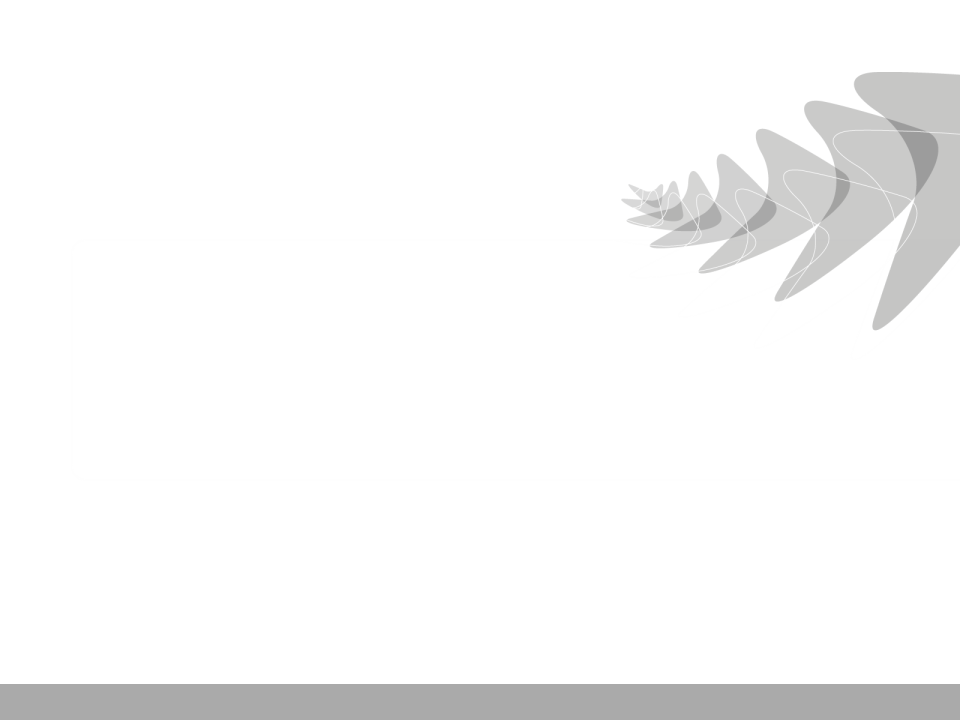 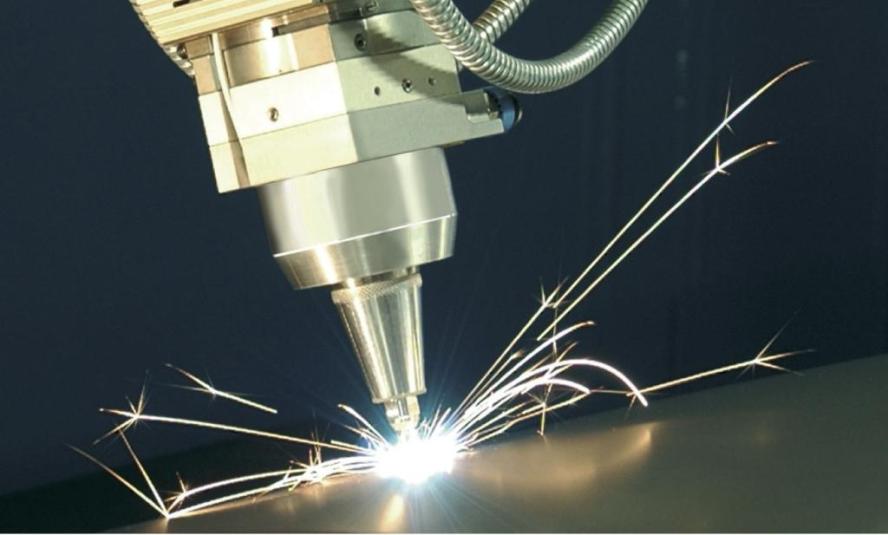 Factories of the Future PPPAchievements and FoF 2020
7 May 2014Rikardo Bueno
Co-chair of the FoF Partnership Board
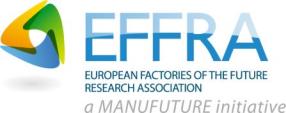 The Factories of the Future PPP
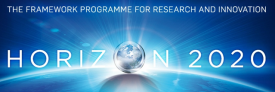 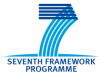 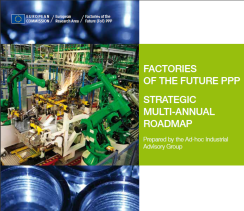 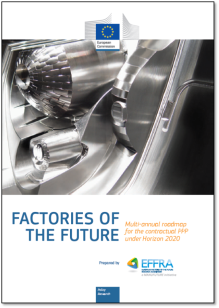 Over € 1 Billion total project budget
151 Projects launched
Over 1,000 organisations
50% industry participation
SME participation
Over € 2 Billion total project budget
Demonstration
Dissemination
Committed industry & 
strong research network
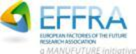 [Speaker Notes: Re-cap on developments & achievements (as mentioned in plenary two)]
FoF-PPP & EFFRA in Horizon 2020 Contractual Agreement
Signed on behalf of EU by the European Commission & on behalf of private side by EFFRA
 Budget secured by official legal act (Commission decision) and by signed Contractual Arrangement
 Clearly defines roles of partners
 Sets out specific objectives
 Formal recognition of EFFRA’s role as representative of private side
 Establishes Partnership Board
 Agreement to better monitor progress, also with the use of KPIs
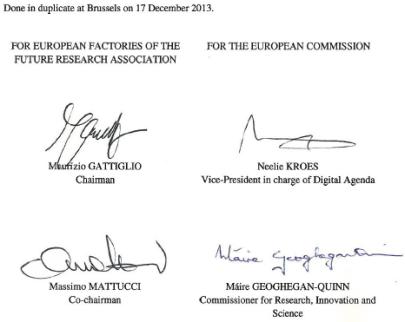 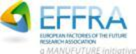 The FoF 2020 Roadmap
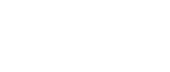 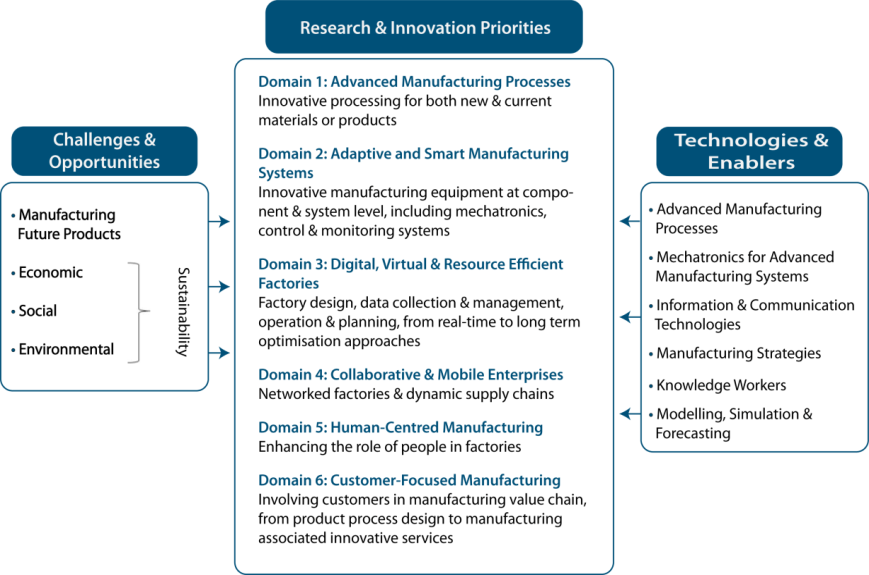 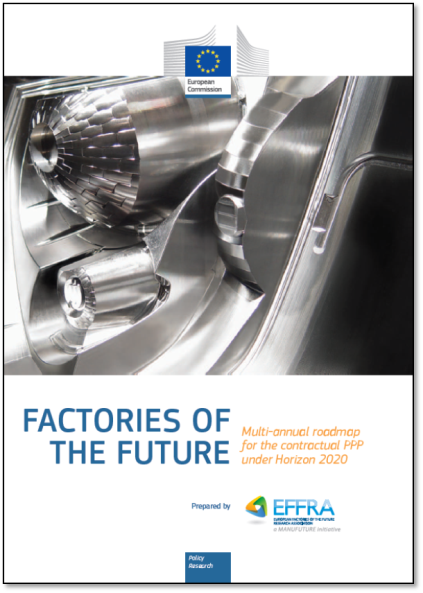 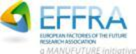 [Speaker Notes: Components of FoF 2020

The six R&I priority domains – heart of FoF 2020 roadmap]
The FoF 2020 Roadmap
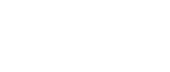 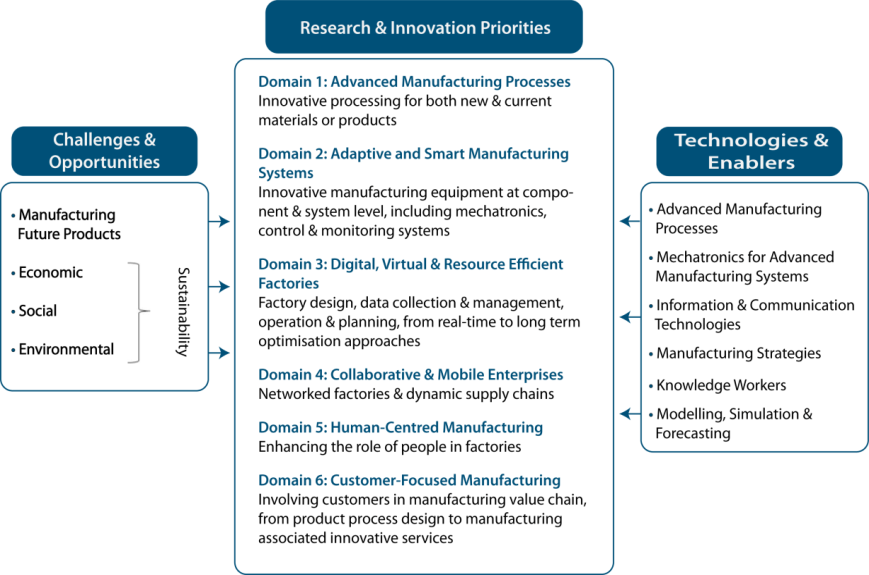 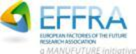 [Speaker Notes: Components of FoF 2020

The six R&I priority domains – heart of FoF 2020 roadmap]
The FoF 2020 Roadmap
The FoF PPP: A cross-technology programme
Example: Photonics technologies enabling Manufacturing
The FoF 2020 Roadmap
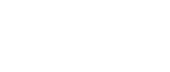 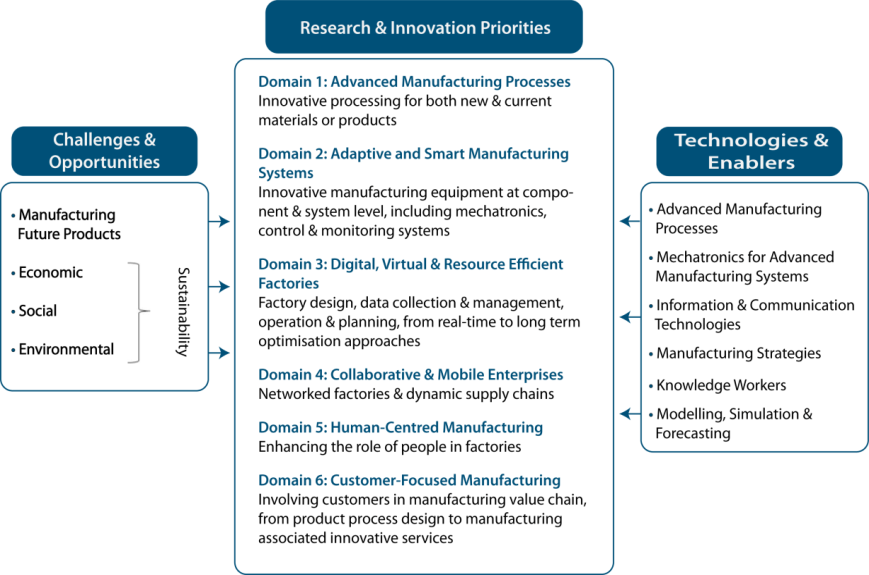 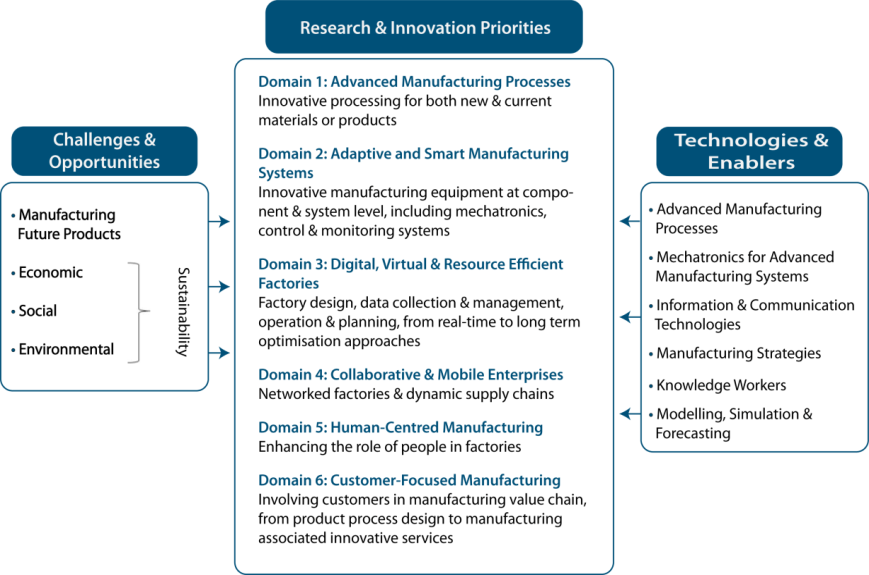 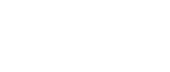 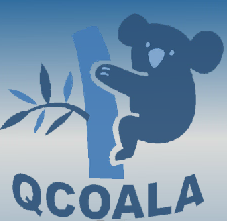 Quality Control of Aluminium Laser-welded Assemblies
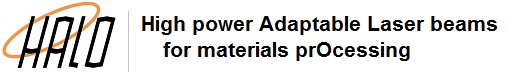 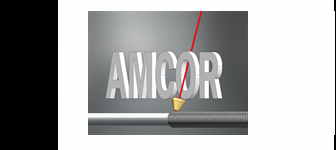 Additive Manufacturing for Wear and Corrosion Applications
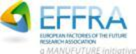 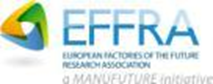 [Speaker Notes: Components of FoF 2020

The six R&I priority domains – heart of FoF 2020 roadmap]
The FoF 2020 Roadmap
The FoF PPP: A cross-technology programme
Example: Photonics technologies enabling Manufacturing
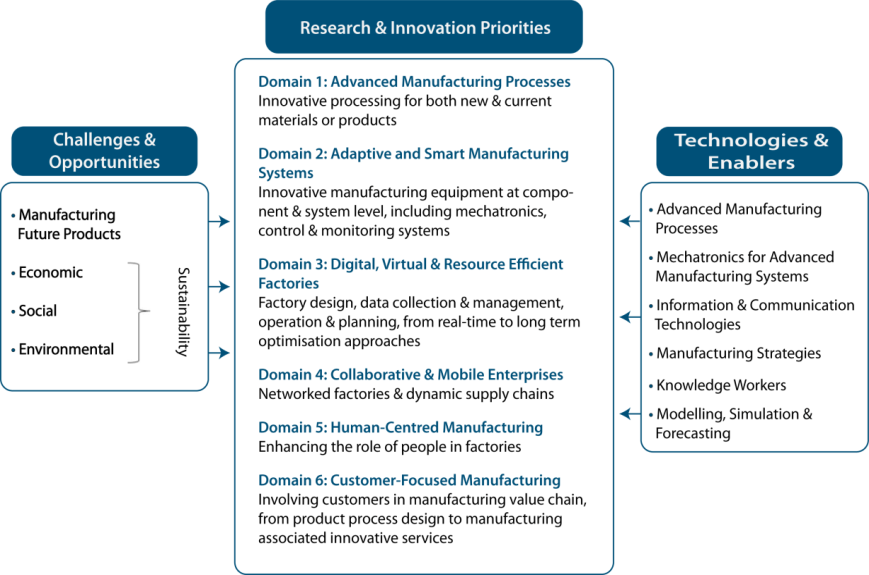 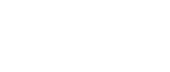 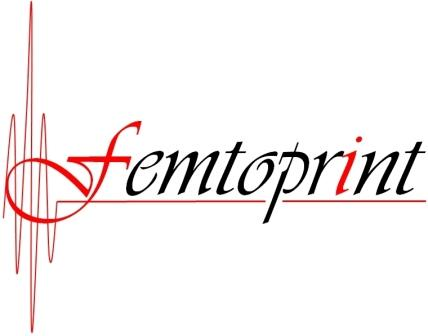 Femtosecond Laser Printer for Glass Microsystems with Nanoscale Features
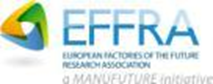 [Speaker Notes: Components of FoF 2020

The six R&I priority domains – heart of FoF 2020 roadmap]
The FoF 2020 Roadmap
The FoF PPP: A cross-technology programme
Example: Photonics technologies enabling Manufacturing
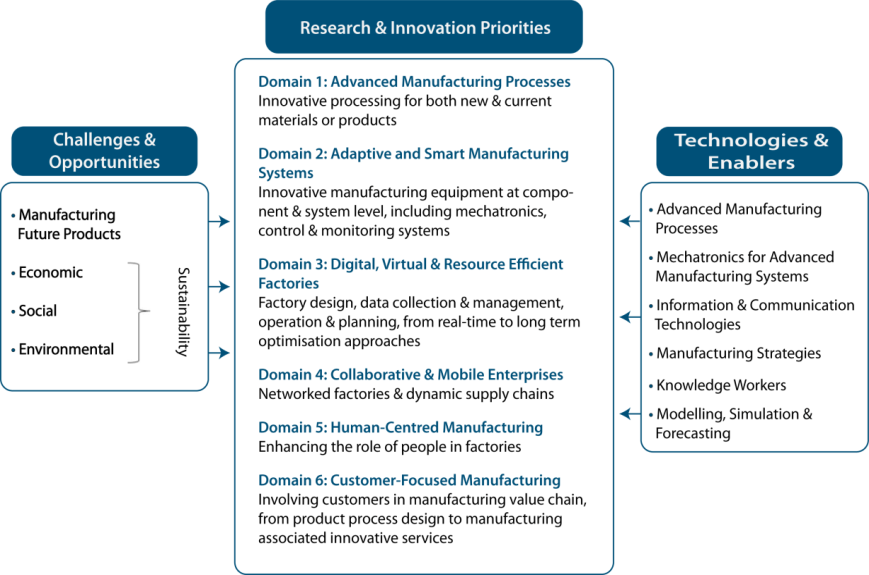 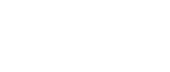 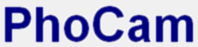 Photopolymer based customized additive manufacturing technologies
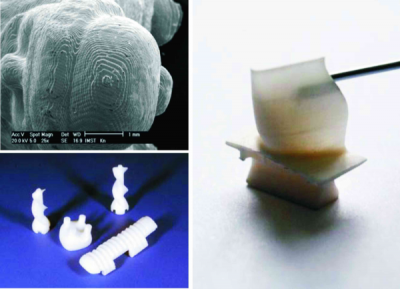 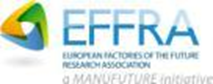 [Speaker Notes: Components of FoF 2020

The six R&I priority domains – heart of FoF 2020 roadmap]
The FoF 2020 Roadmap
The FoF PPP: A cross-technology programme
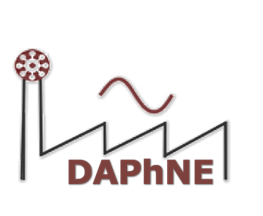 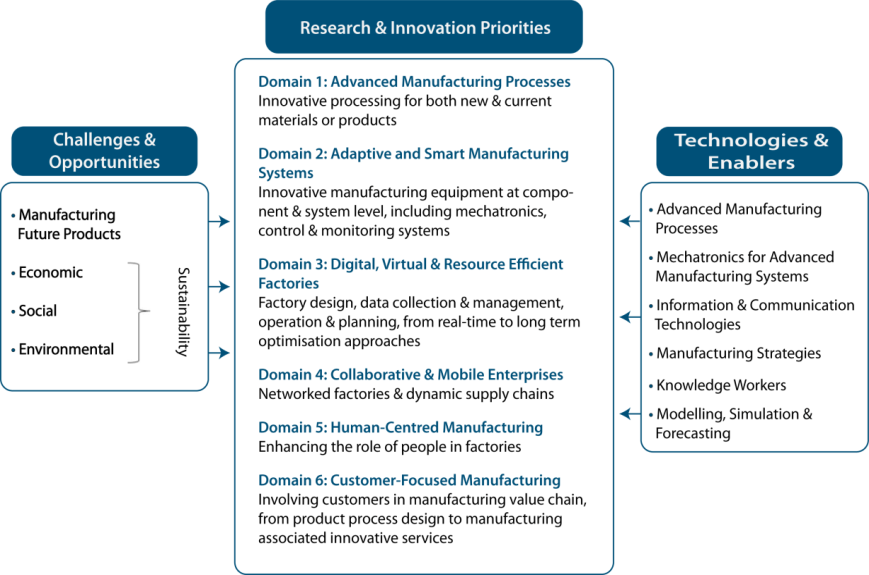 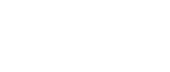 Development of adaptive ProductioN systems for Eco-efficient firing processes
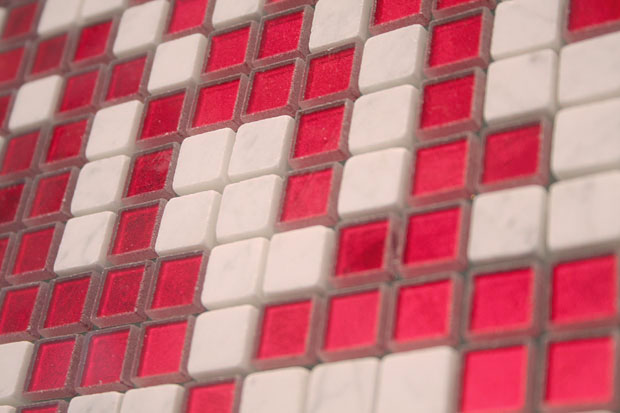 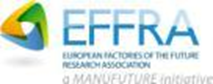 [Speaker Notes: Components of FoF 2020

The six R&I priority domains – heart of FoF 2020 roadmap]
The FoF 2020 Roadmap
The FoF PPP: A cross-technology programme
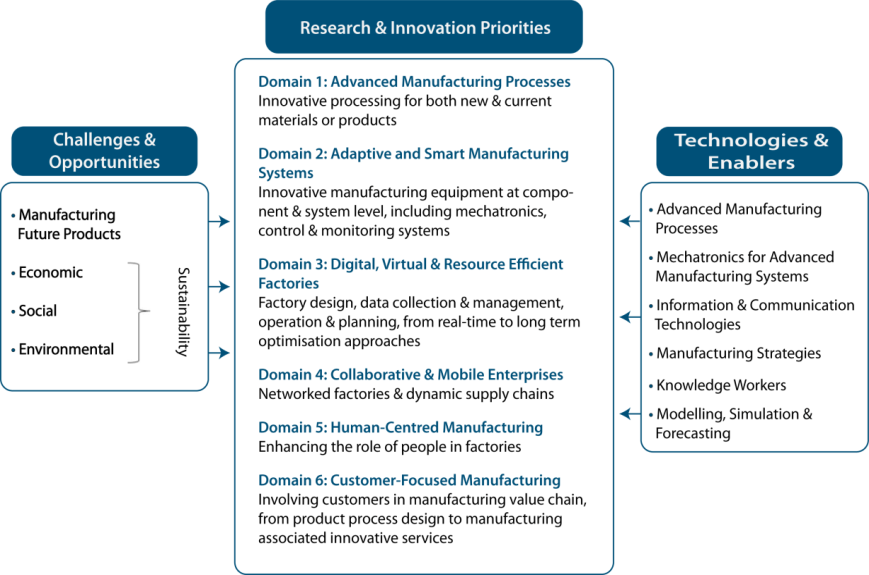 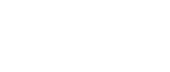 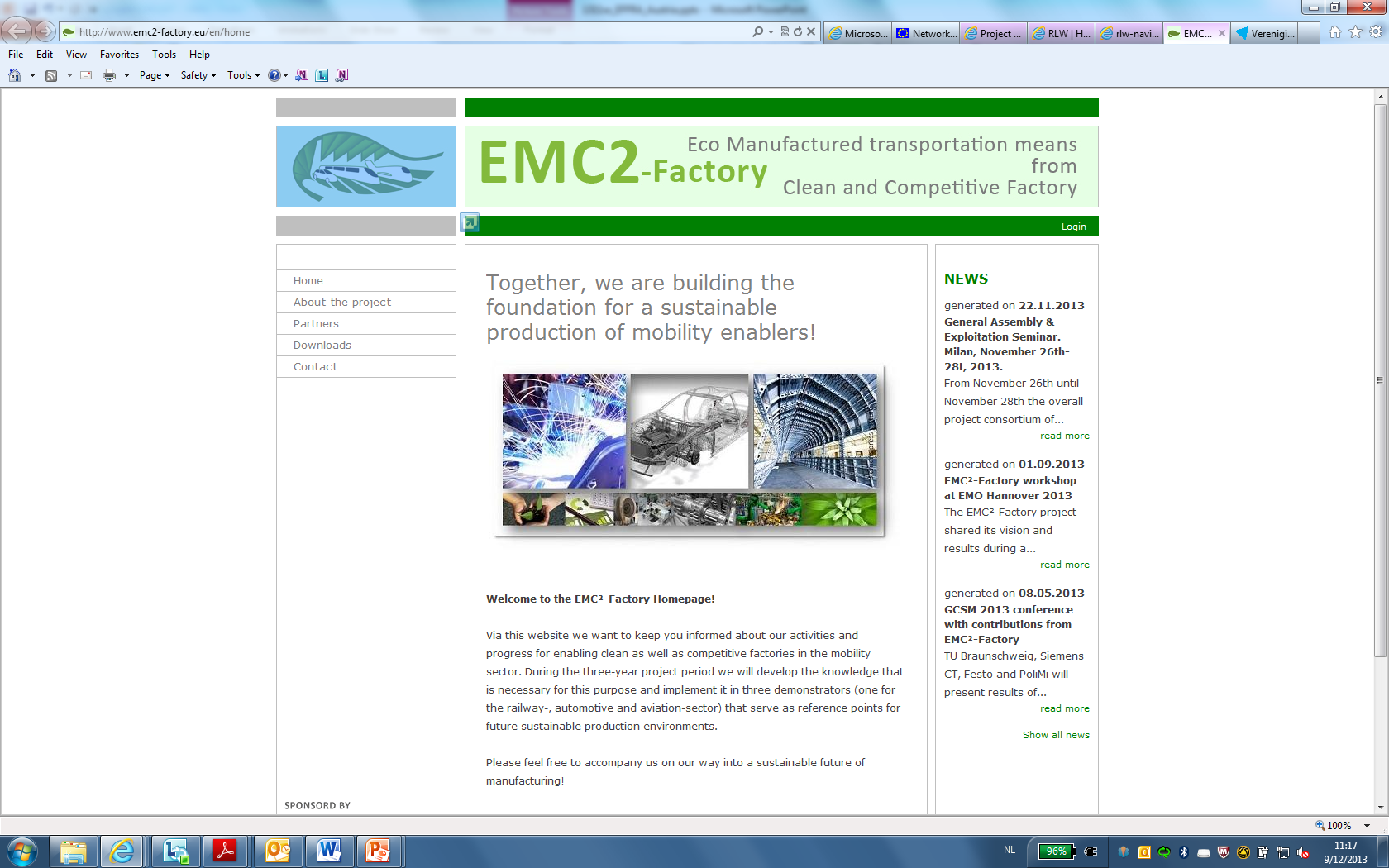 EMC2-Factory
Eco Manufactured transportation means from Clean and Competitive Factory
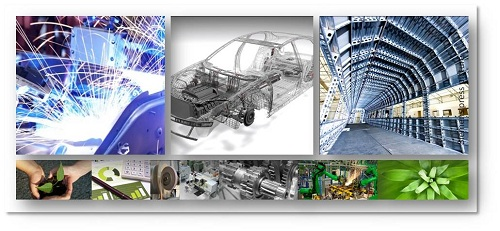 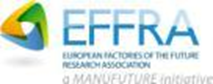 [Speaker Notes: Components of FoF 2020

The six R&I priority domains – heart of FoF 2020 roadmap]
The FoF 2020 Roadmap
The FoF PPP: A cross-technology programme
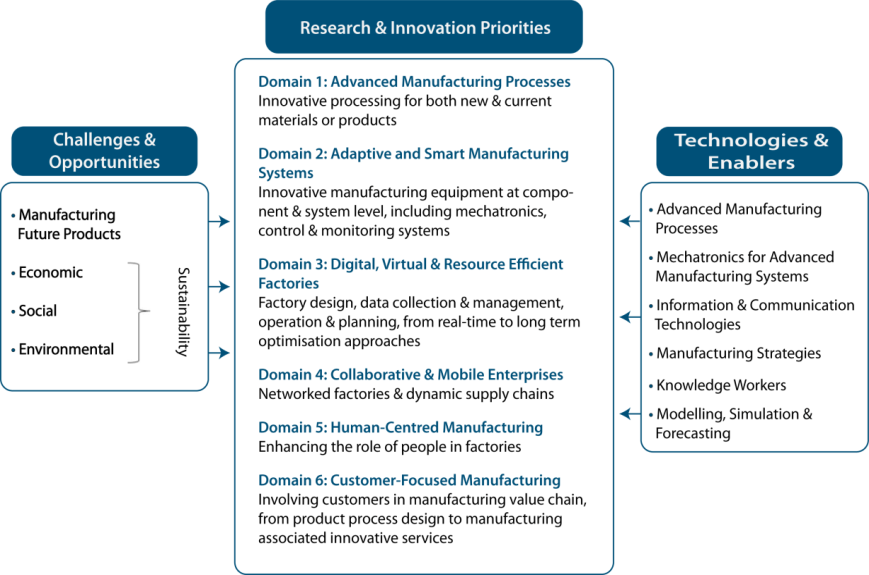 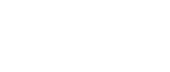 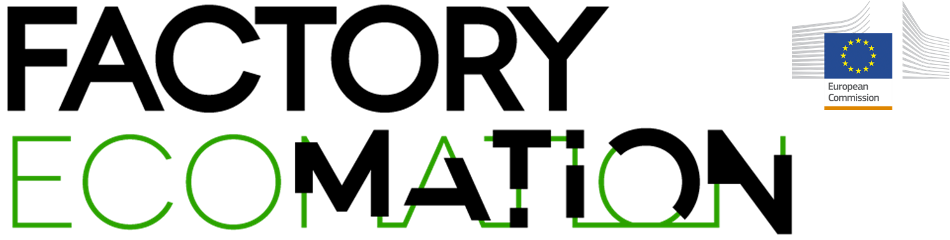 Factory ECO-friendly and energy efficient technologies and adaptive autoMATION solutions
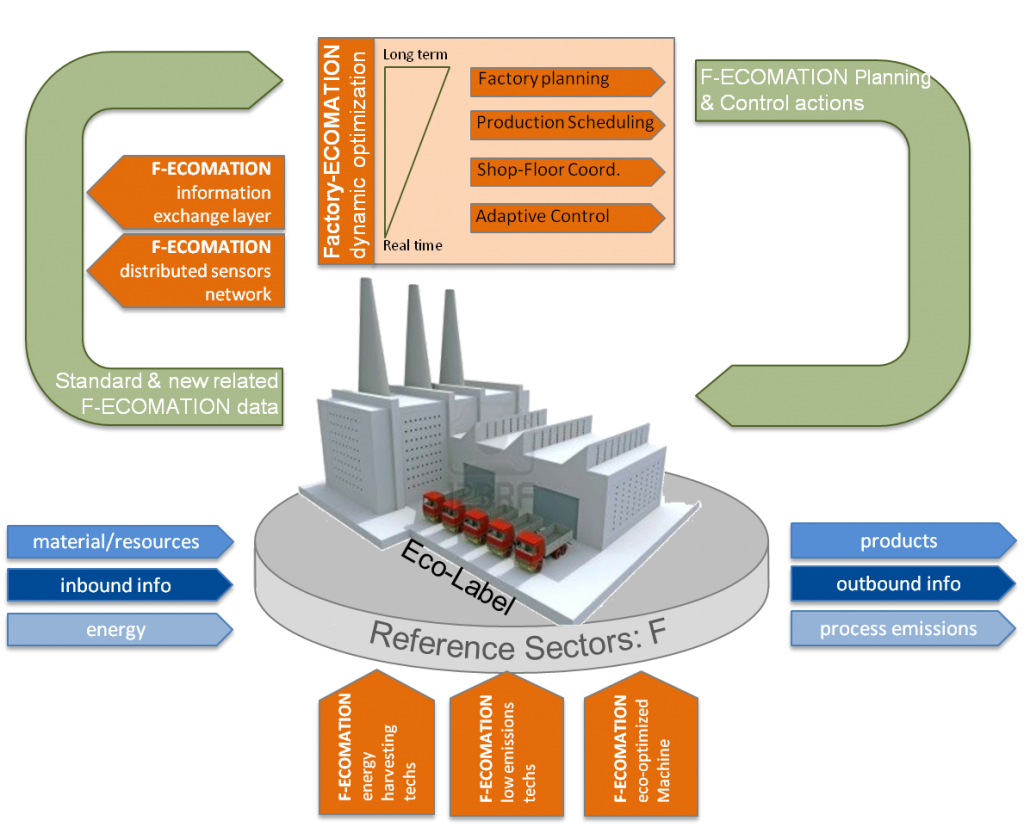 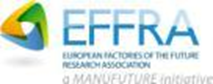 [Speaker Notes: Components of FoF 2020

The six R&I priority domains – heart of FoF 2020 roadmap]
The FoF 2020 Roadmap
The FoF PPP: A cross-technology programme
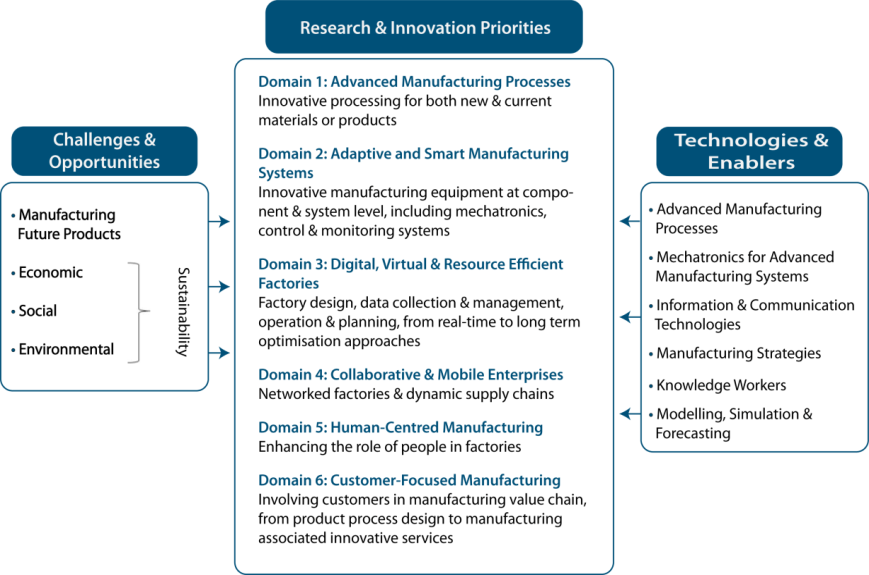 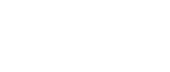 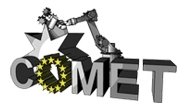 Plug-and-produce COmponents and METhods for adaptive control of industrial robots enabling cost effective, high precision manufacturing in factories of the future
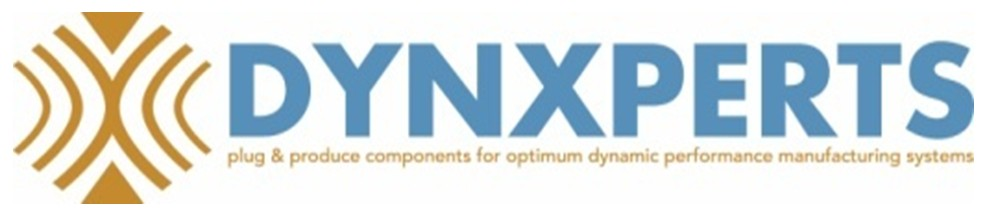 Plug and Produce Components for Optimum Dynamic Performance Manufacturing Systems
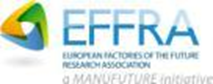 [Speaker Notes: Components of FoF 2020

The six R&I priority domains – heart of FoF 2020 roadmap]
The FoF 2020 Roadmap
The FoF PPP: A cross-technology programme
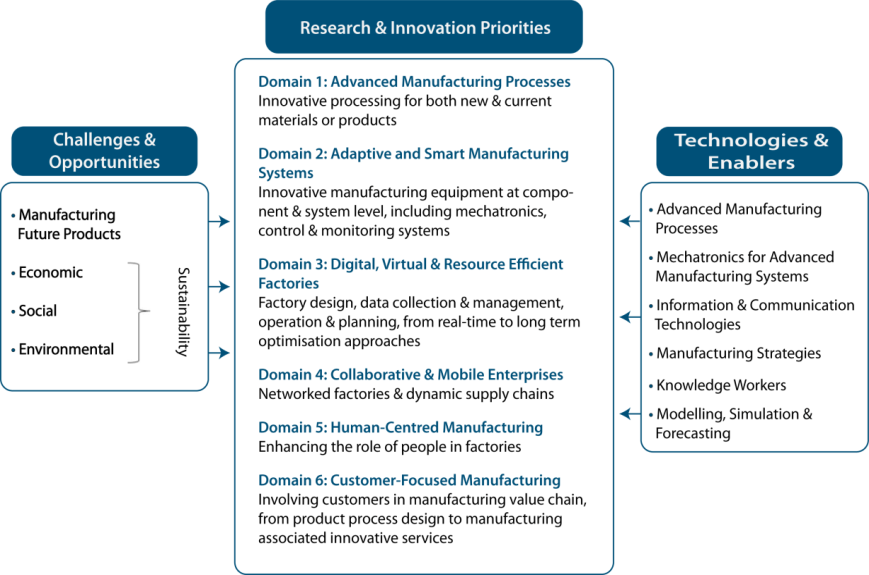 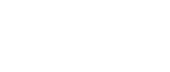 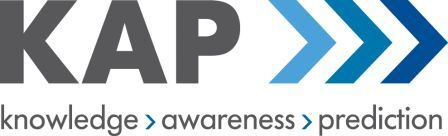 Knowledge, Awareness and Prediction of Man, Machine, Material and Method in Manufacturing
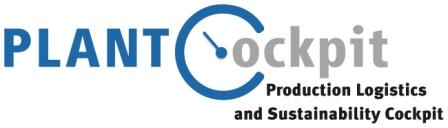 Production Logistics and Sustainability Cockpit
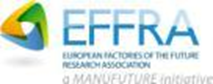 [Speaker Notes: Components of FoF 2020

The six R&I priority domains – heart of FoF 2020 roadmap]
The FoF 2020 Roadmap
The FoF PPP: A cross-technology programme
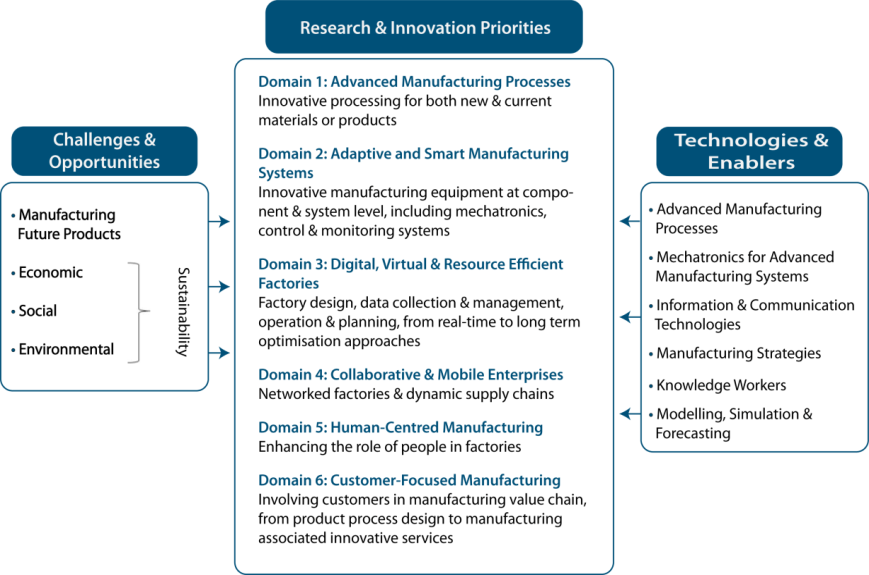 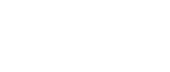 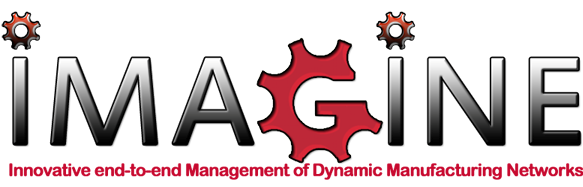 Innovative End-to-end Management of Dynamic Manufacturing Networks
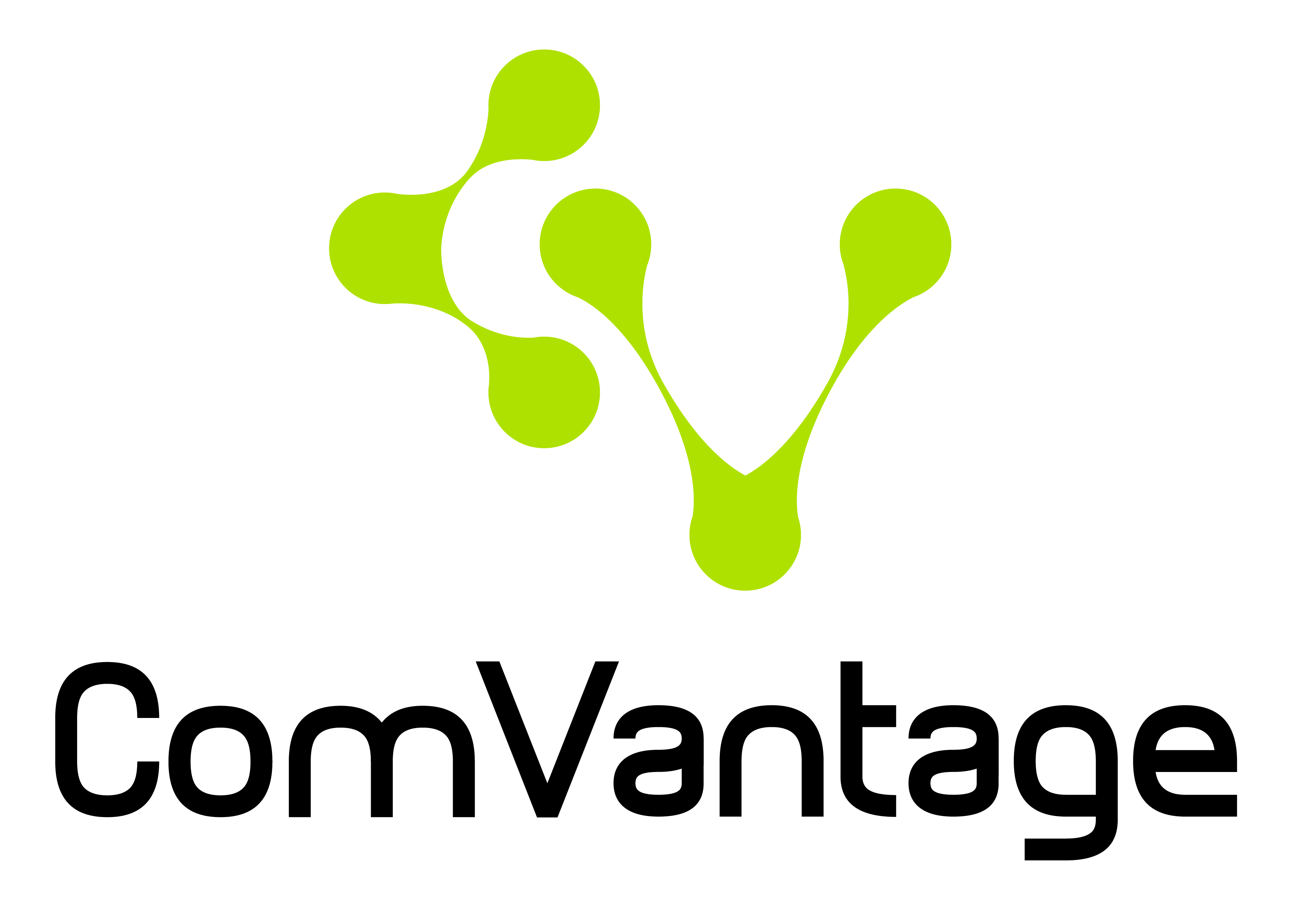 Collaborative Manufacturing Network for Competitive Advantage
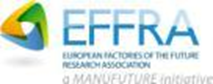 [Speaker Notes: Components of FoF 2020

The six R&I priority domains – heart of FoF 2020 roadmap]
The FoF 2020 Roadmap
The FoF PPP: A cross-technology programme
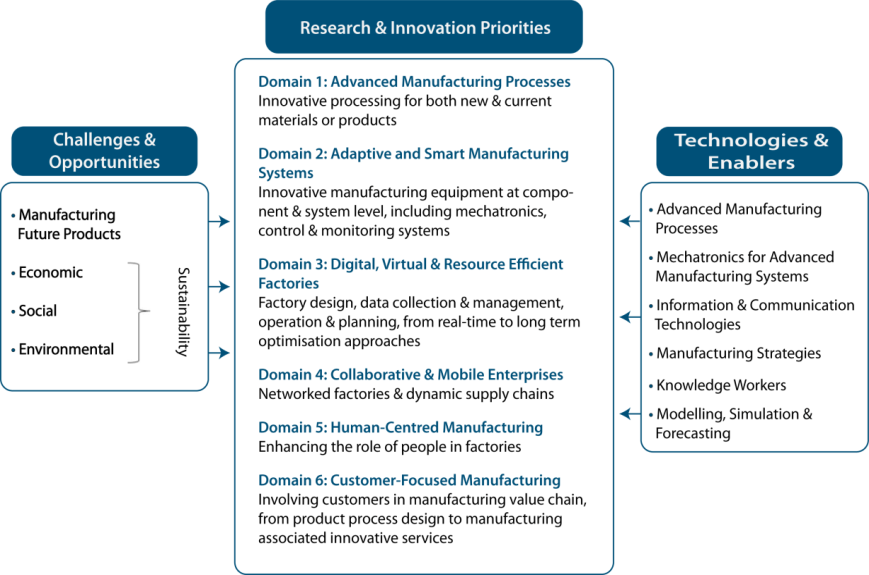 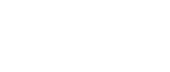 MAN-MADE



MANufacturing through ergonoMic and safe Anthropocentric aDaptive workplacEs for context aware factories in EUROPE
Workplaces of the future: the new people-centred production site
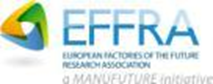 [Speaker Notes: Components of FoF 2020

The six R&I priority domains – heart of FoF 2020 roadmap]
The FoF 2020 Roadmap
The FoF PPP: A cross-technology programme
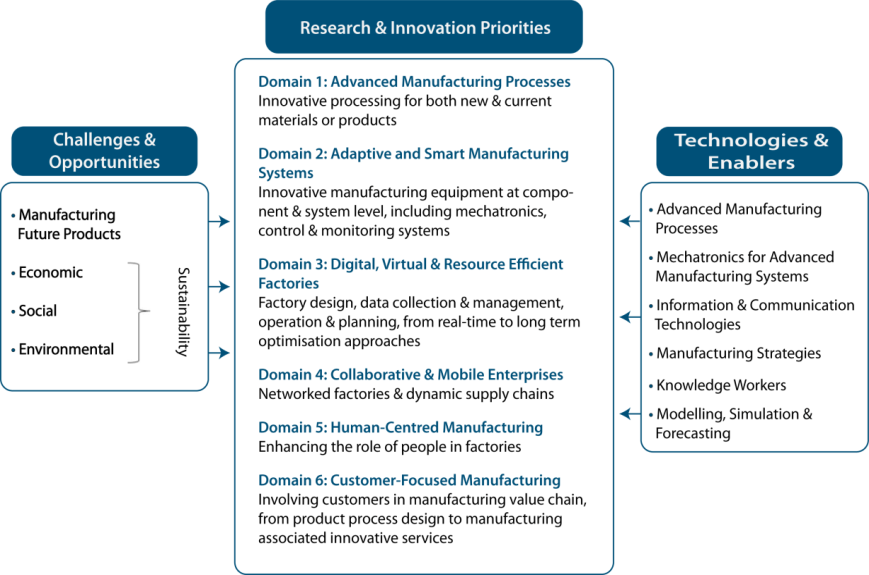 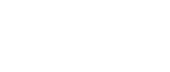 KNOW4CAR







An Internet-based Collaborative Platform for Managing Manufacturing Knowledge
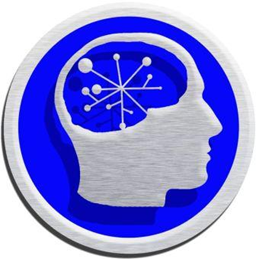 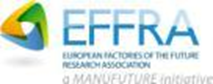 [Speaker Notes: Components of FoF 2020

The six R&I priority domains – heart of FoF 2020 roadmap]
The FoF 2020 Roadmap
The FoF PPP: A cross-technology programme
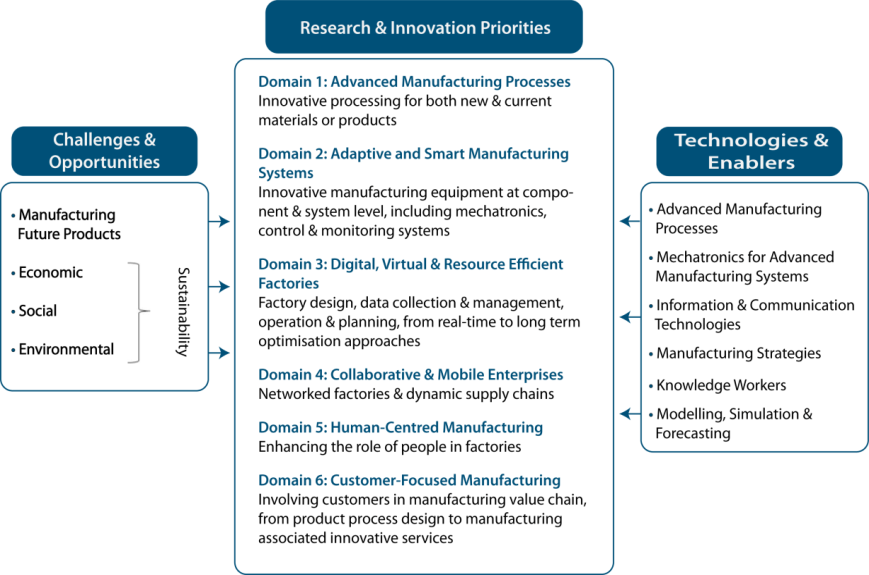 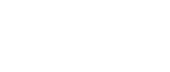 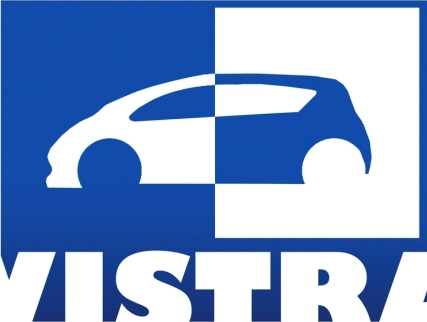 Virtual Simulation and Training of Assembly and Service Processes in Digital Factories
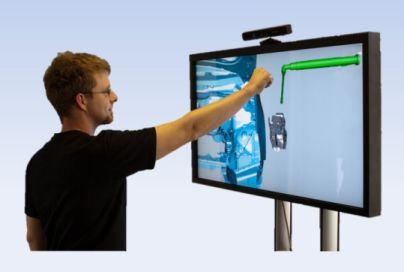 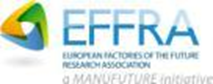 [Speaker Notes: Components of FoF 2020

The six R&I priority domains – heart of FoF 2020 roadmap]
The FoF 2020 Roadmap
The FoF PPP: A cross-technology programme
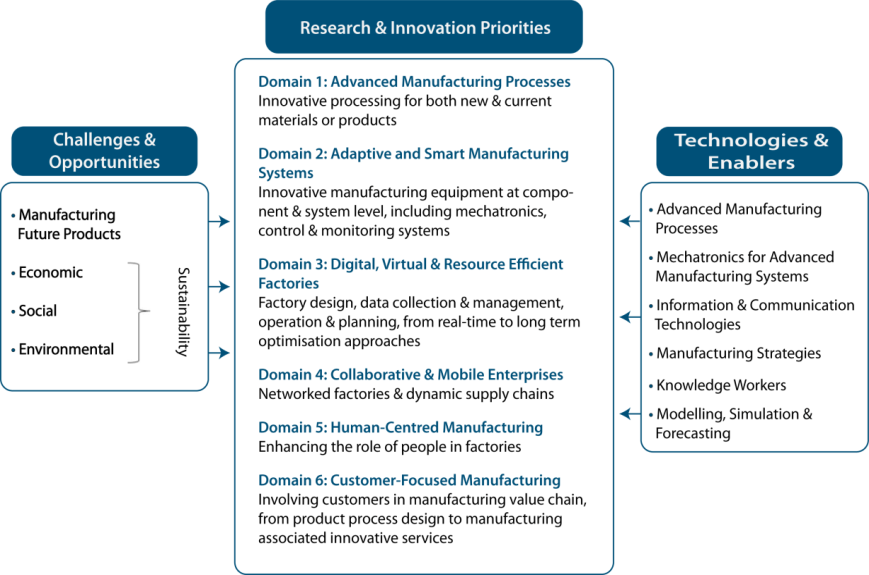 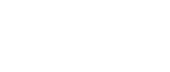 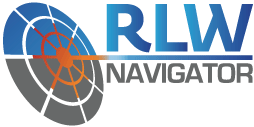 Remote Laser Welding System Navigator for Eco & Resilient Automotive Factories
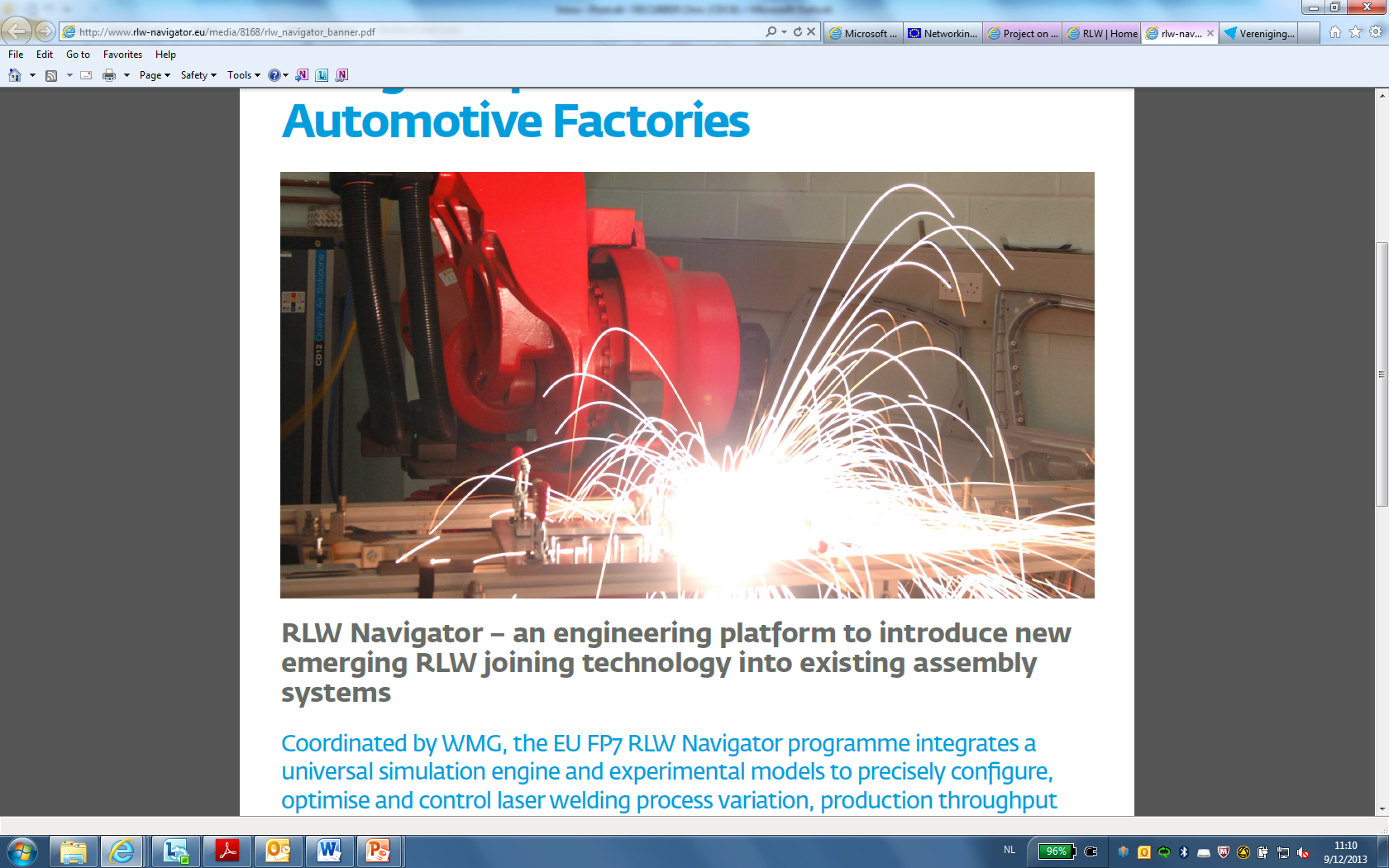 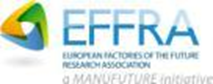 [Speaker Notes: Components of FoF 2020

The six R&I priority domains – heart of FoF 2020 roadmap]
The FoF 2020 Roadmap
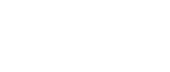 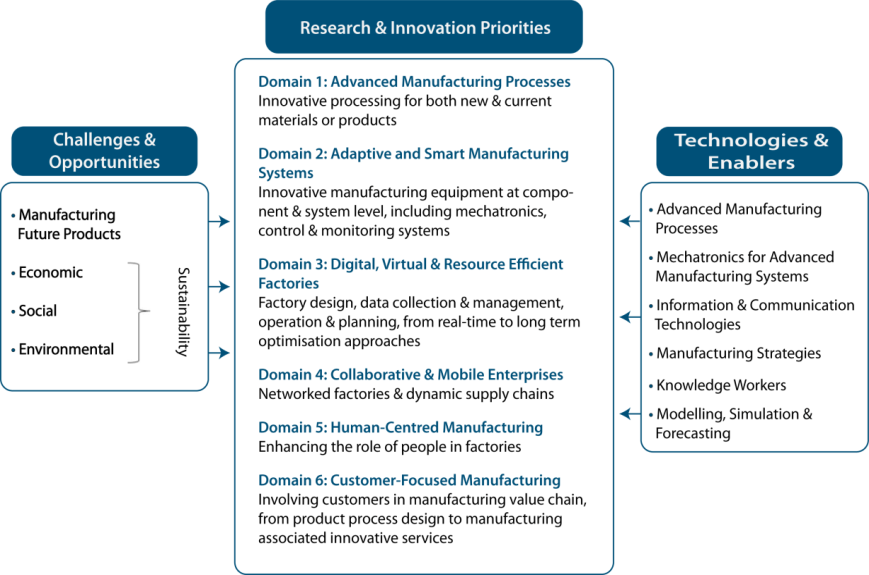 Manufacturing Future Products

Mobility 

Healthcare (from clothing to medical equipment)

Energy systems (solar, wind and tidal power solutions and energy storage)

Smart systems (including embedded systems and micro-mechanical systems or systems with nano-features)
….
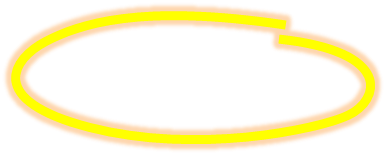 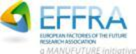 [Speaker Notes: Components of FoF 2020

The six R&I priority domains – heart of FoF 2020 roadmap]
The FoF PPP: A cross-technology programme
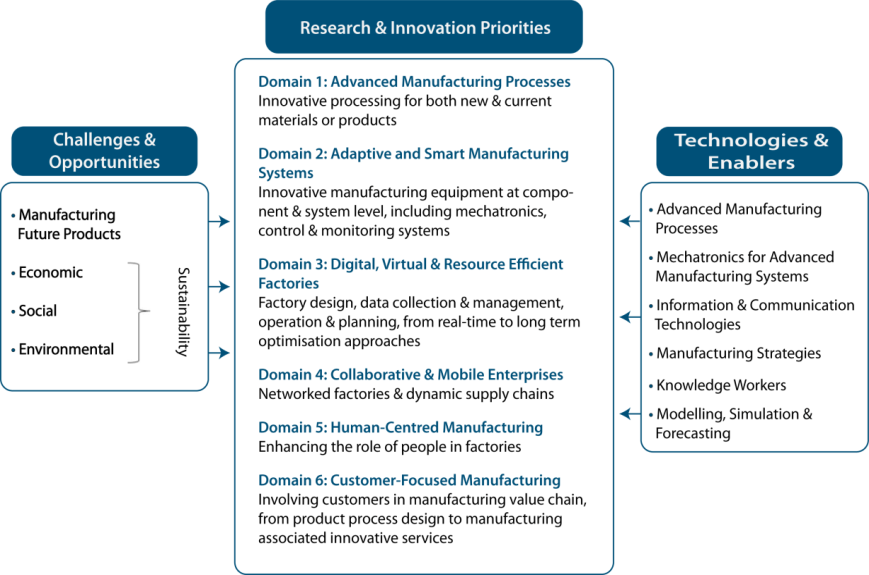 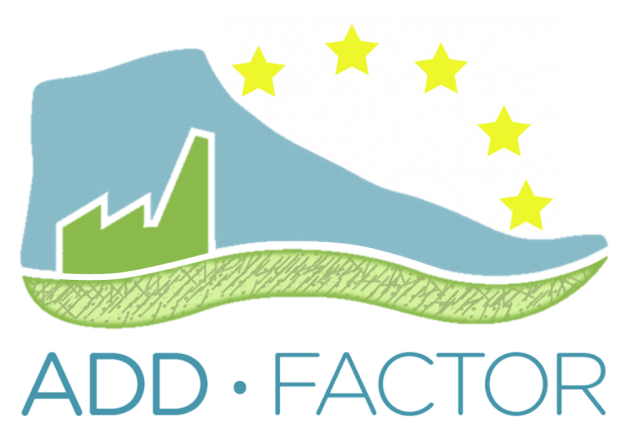 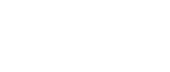 ADvanced Digital technologies and virtual engineering for mini-Factories
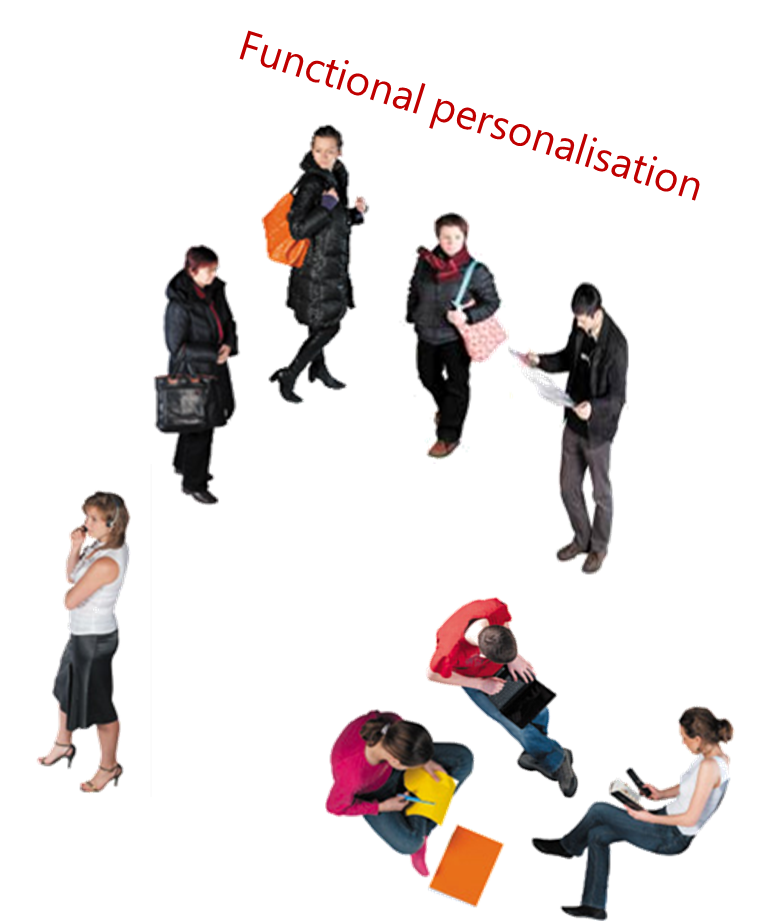 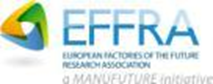 [Speaker Notes: Components of FoF 2020

The six R&I priority domains – heart of FoF 2020 roadmap]
The FoF PPP: A cross-technology programme
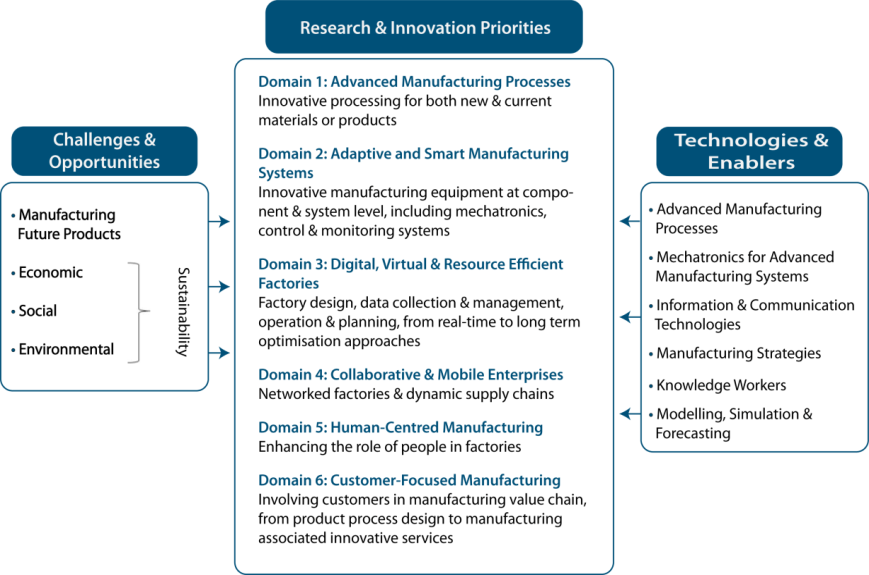 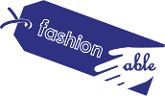 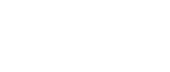 Development of new technologies for the flexible and eco-efficient production of customized healthy clothing, footwear and orthotics for consumers with highly individualised needs
Customer-oriented and eco-friendly networks for healthy fashionable goods
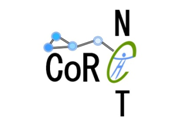 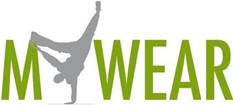 Customized Green, Safe, Healthy and Smart Work and Sports Wear
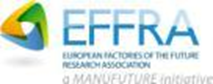 [Speaker Notes: Components of FoF 2020

The six R&I priority domains – heart of FoF 2020 roadmap]
Demonstration and pilots
The FoF 2020 Roadmap
The FoF PPP: A cross-technology programme
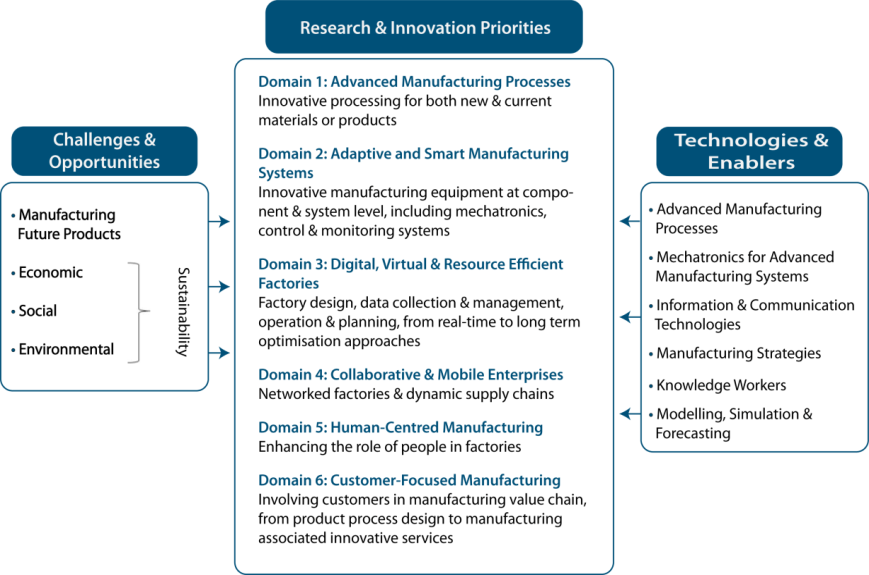 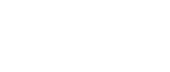 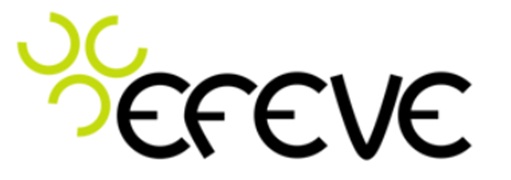 Development of a new high performance material associated to a new technological Energetic, Flexible, Economical, Versatile and Ecological process to make super strong and lightweight components
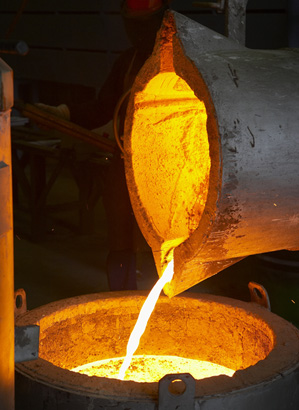 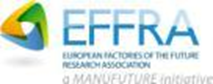 [Speaker Notes: Components of FoF 2020

The six R&I priority domains – heart of FoF 2020 roadmap]
The FoF 2020 Roadmap
The FoF PPP: A cross-technology programme
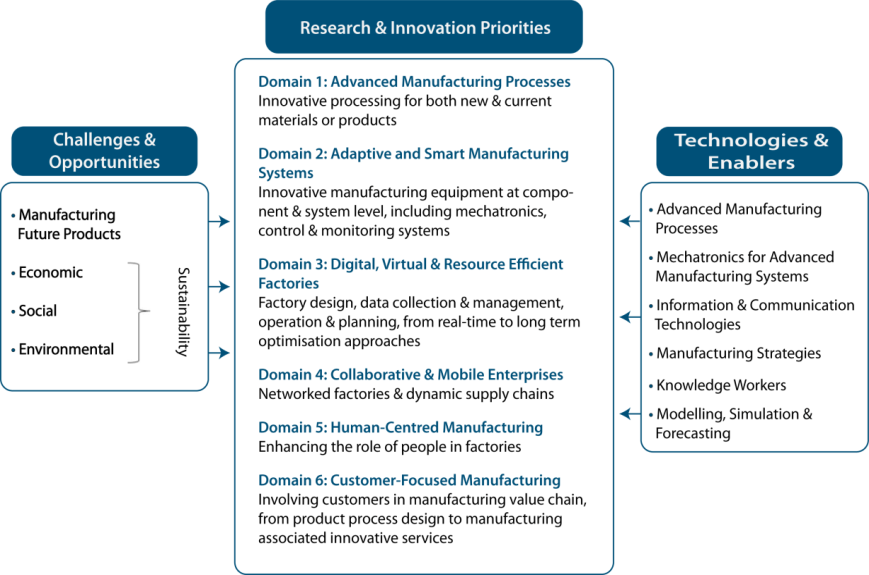 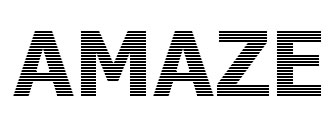 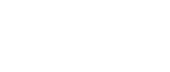 Additive manufacturing aiming towards zero waste & efficient production of high-tech metal products
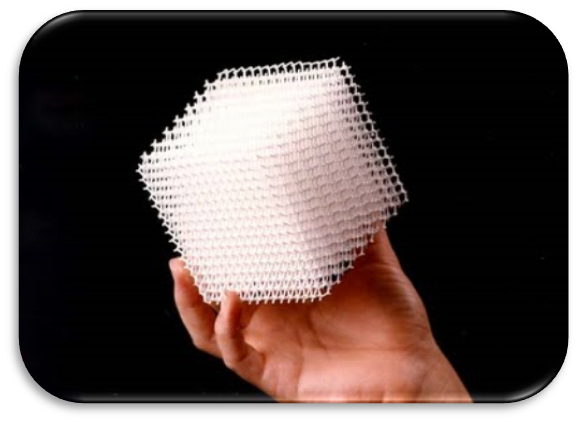 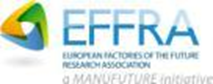 4 Pilot-scale Industrial AM factories
[Speaker Notes: Components of FoF 2020

The six R&I priority domains – heart of FoF 2020 roadmap]
The FoF PPP: A cross-technology programme
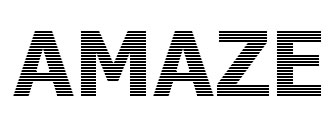 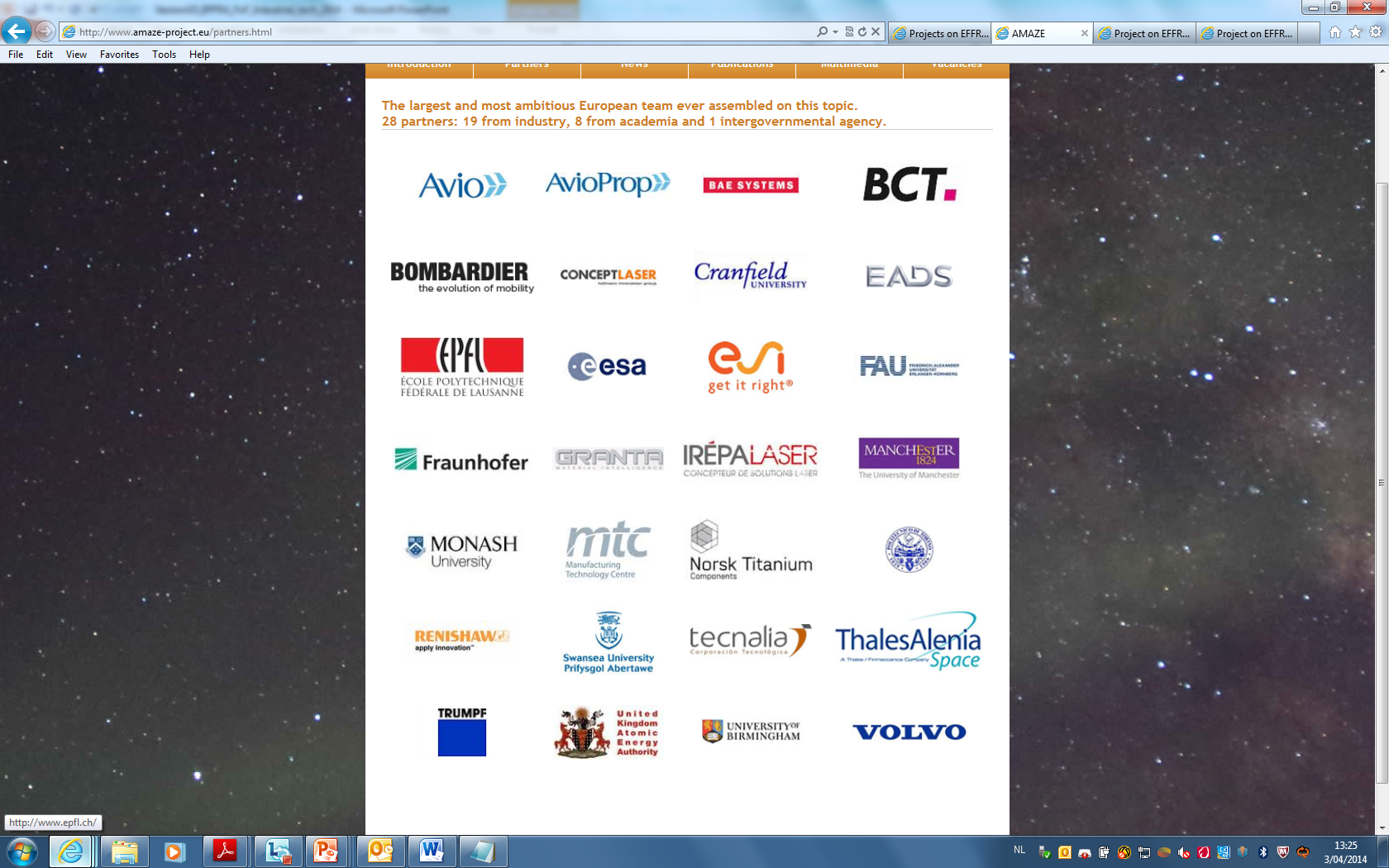 rapidly produce large defect-free additively-manufactured (AM) metallic components up to 2 metres in size

ideally with close to zero waste

for use in the following high-tech sectors namely: aeronautics, space, nuclear fusion, automotive and tooling.
Total budget: €18 million

Duration: 54 months
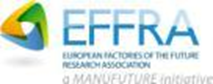 4 Pilot-scale Industrial AM factories
[Speaker Notes: Components of FoF 2020

The six R&I priority domains – heart of FoF 2020 roadmap]
The FoF 2020 Roadmap
The FoF PPP: A cross-technology programme
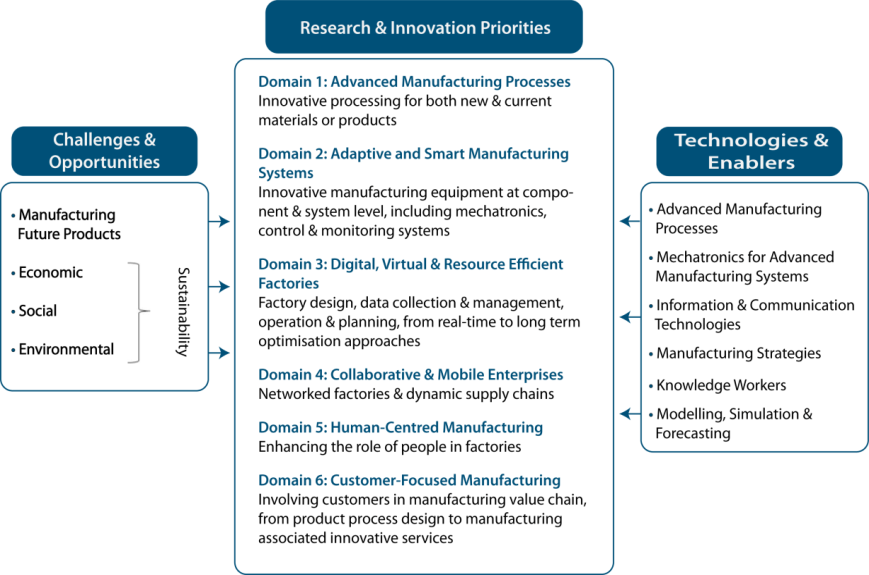 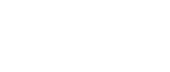 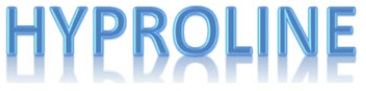 High performance Production line for Small Series Metal Parts
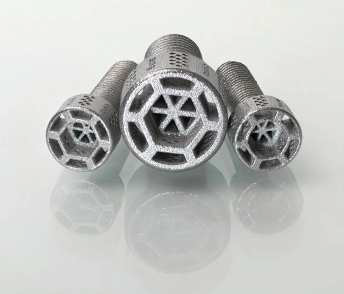 Demonstration of concept by pilot implementation for serial production of customized high quality meso-parts for electronics and aerospace industries
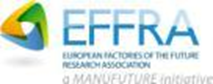 Total budget: € 3.9 million
Duration: 36 months
[Speaker Notes: Components of FoF 2020

The six R&I priority domains – heart of FoF 2020 roadmap]
The FoF 2020 Roadmap
The FoF PPP: A cross-technology programme
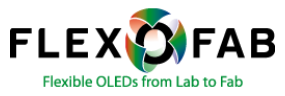 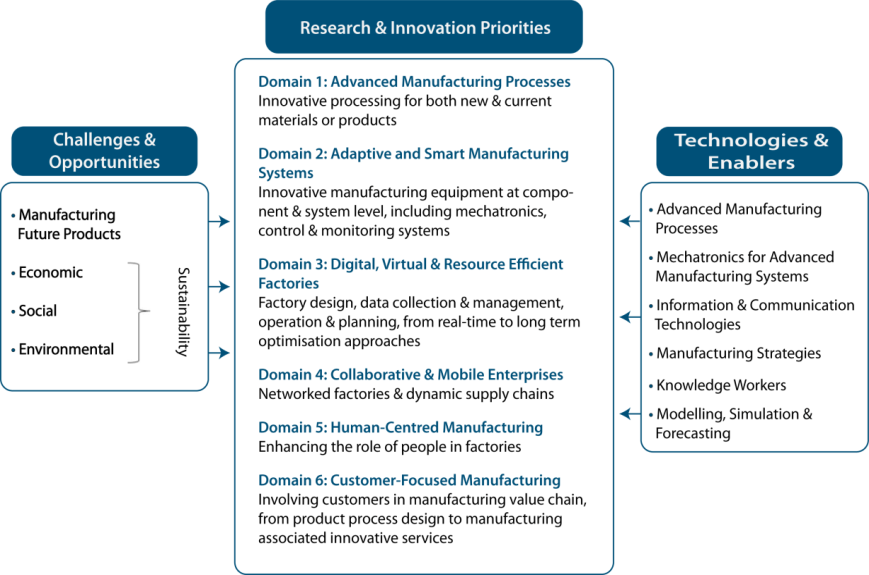 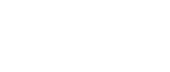 Pilot-scale hybrid roll to roll/sheet to sheet manufacturing chain for flexible OLEDs
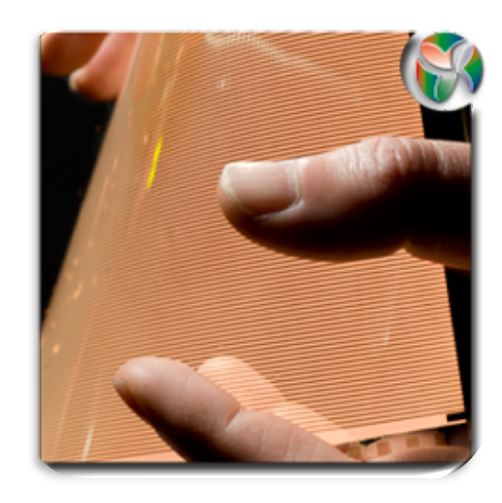 Demonstration of a reliable manufacturing process for OLED lighting foils enabling market introduction within 3 years after the end of the project.
Total budget: € 11 million

Duration: 36 months
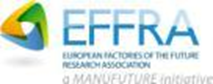 [Speaker Notes: Components of FoF 2020

The six R&I priority domains – heart of FoF 2020 roadmap]
The FoF 2020 Roadmap
The FoF PPP: A cross-technology programme
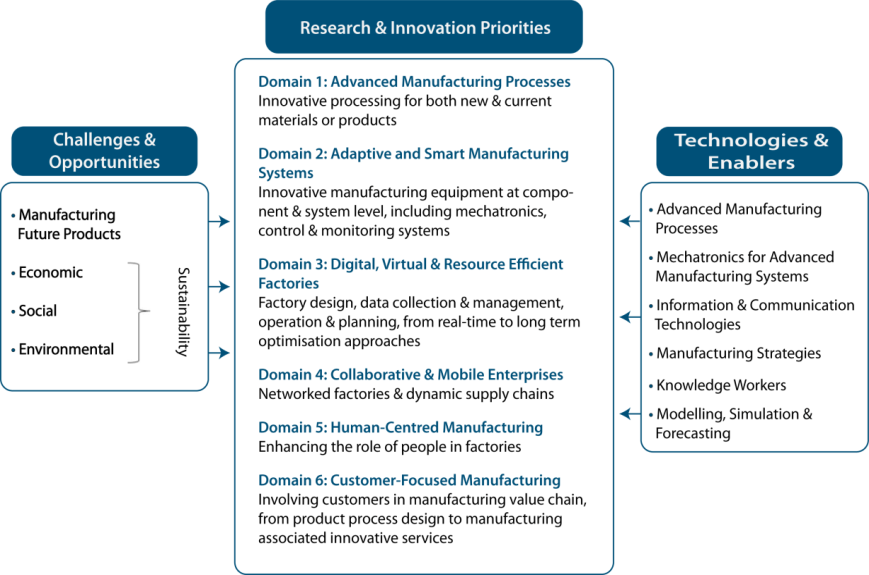 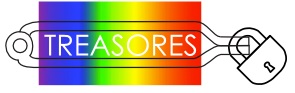 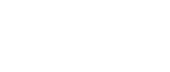 Electrodes for Large Area, Large Scale Production of Organic Optoelectronic Devices
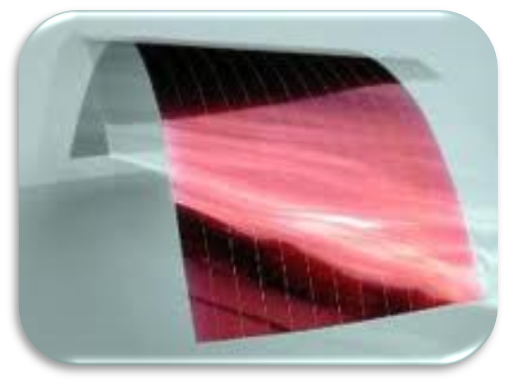 Demonstrate production of large area organic electronics using high throughput manufacturing technologies based on roll-to-roll (R2R) wet deposition processes.

Exploitation by pathway from laboratory development to pilot production
Total budget: € 14 million

Duration: 36 months
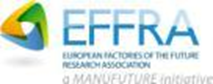 [Speaker Notes: Components of FoF 2020

The six R&I priority domains – heart of FoF 2020 roadmap]
Take-up of advanced manufacturing technolgies through regional competence centres that support validation-assessment experiments
ICT INNOVATION
FOR MANUFACTURING SMEs
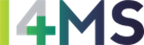 Two types of take-up activities bringing together relevant actors from the use and the supply side, supported by competence centres as appropriate.
Application experiments will target 
Advanced robot solutions for new manufacturing applications 
Simulation services for engineering and manufacturing SMEs including a cloud-based service infrastructure that provides the needed high performance computing resources

Assessment experiments will target 
Innovative sensor-based equipment solutions in manufacturing and control
Innovative laser applications in manufacturing
7 projects
> 150 experiments
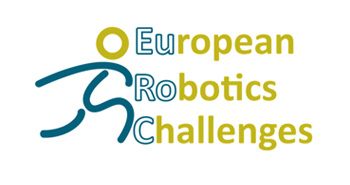 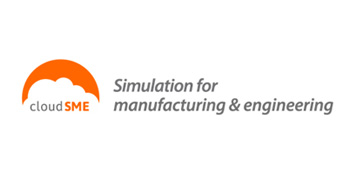 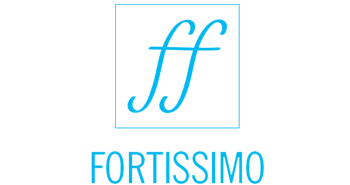 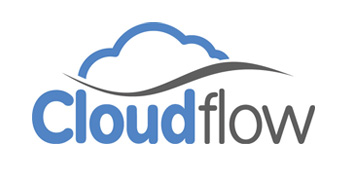 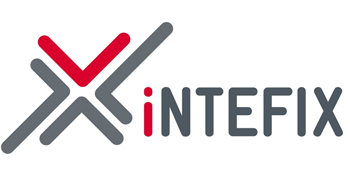 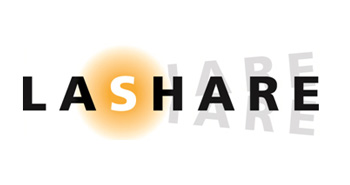 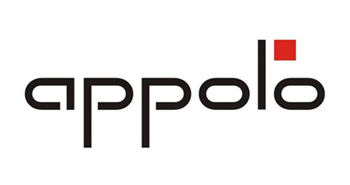 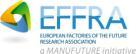 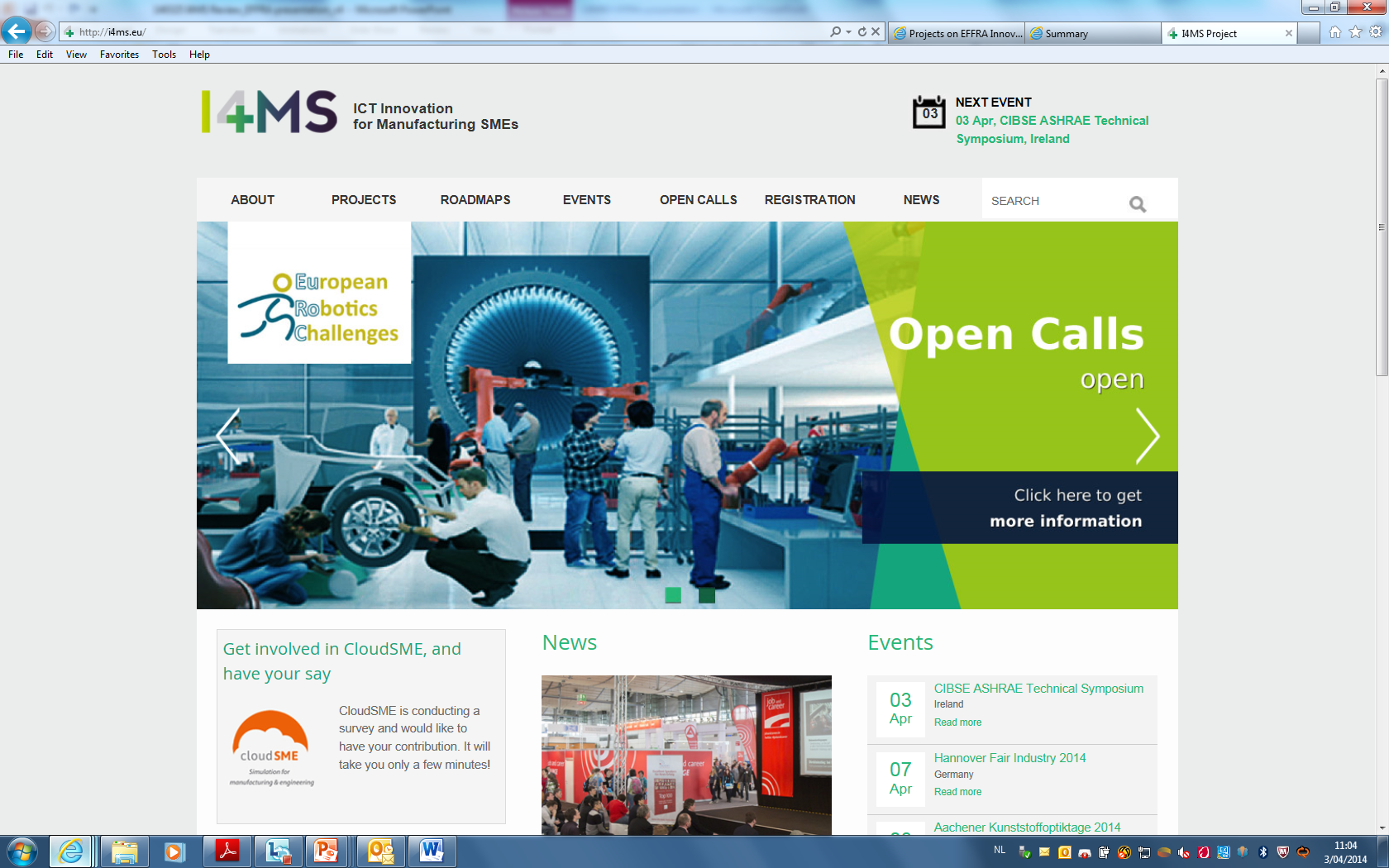 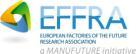 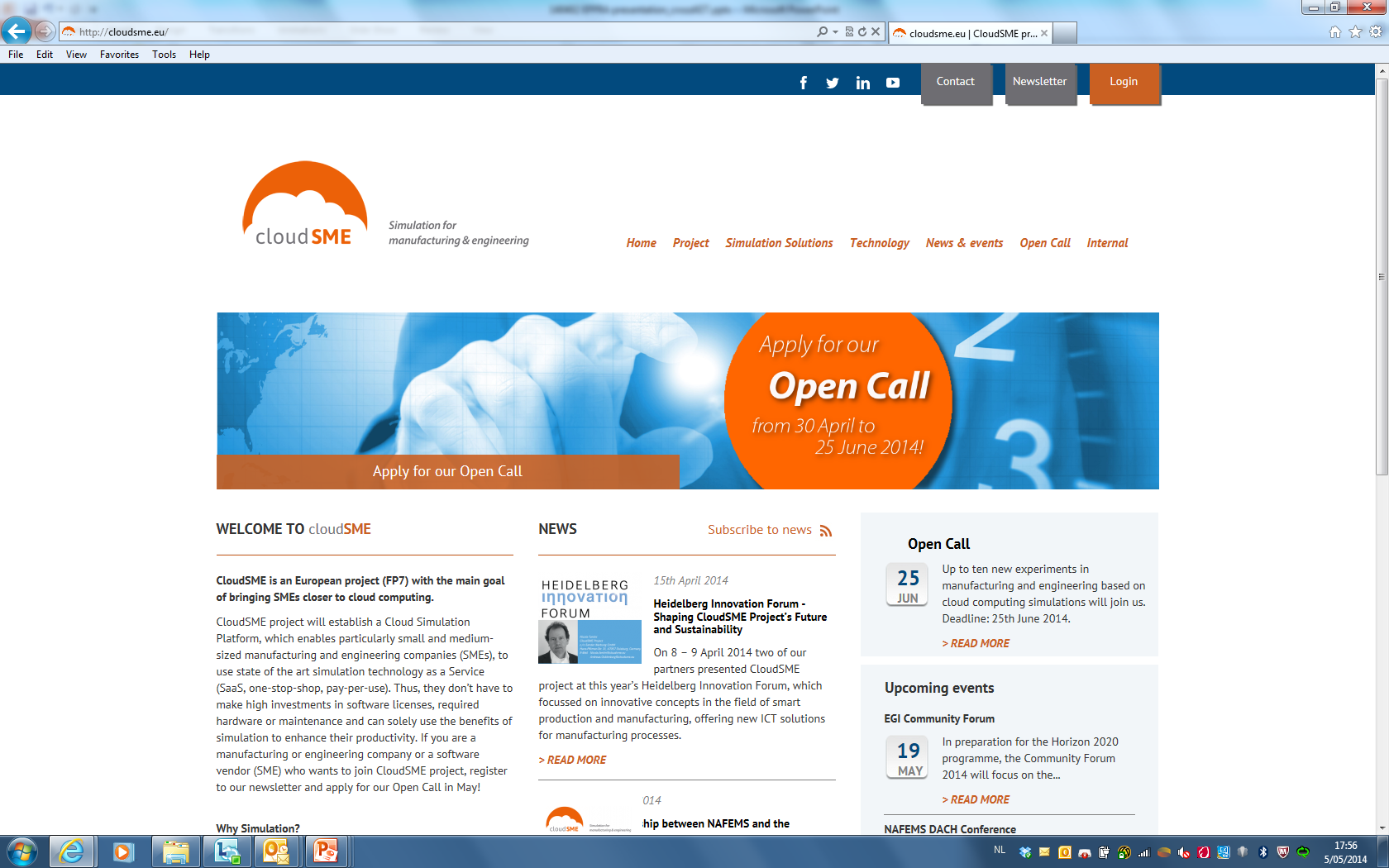 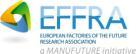 Factories of the Future
After Projects – What Next?
Stronger support for projects in terms of impact generation and synergies across and beyond the programme

Looking beyond the projects

Technology transfer
Generating uptake – the road to the market
Clustering results in take-up activities
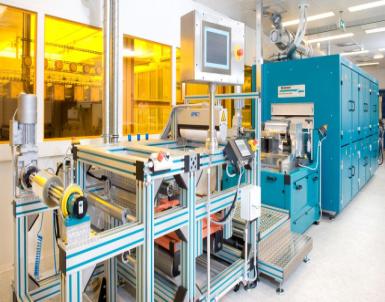 ©Holst
Factories of the Future is an opportunity:
To make things different from the past
 To develop an eco-system that fosters market uptake
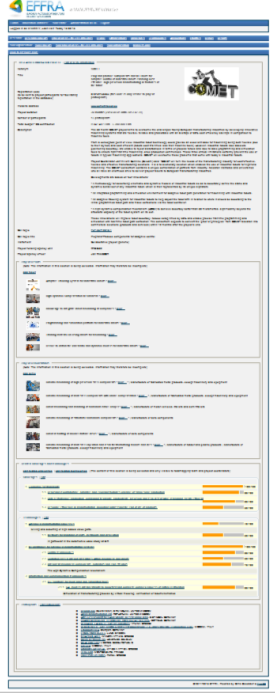 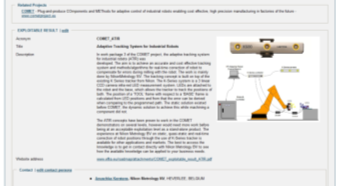 Portfolio management and monitoring
www.effra.eu/portal
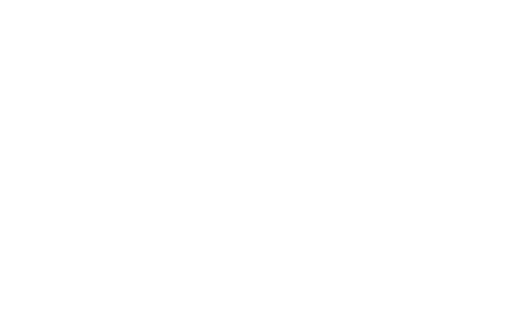 General project information 

Link to project website
…
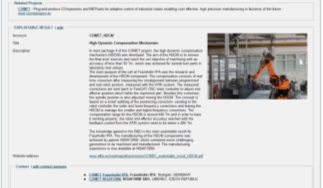 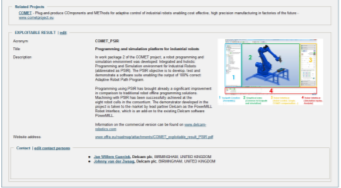 Exploitable results 
overview
Project demonstrators overview
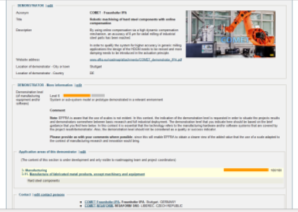 Addressed challenges and technologies
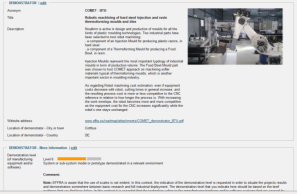 Project participants
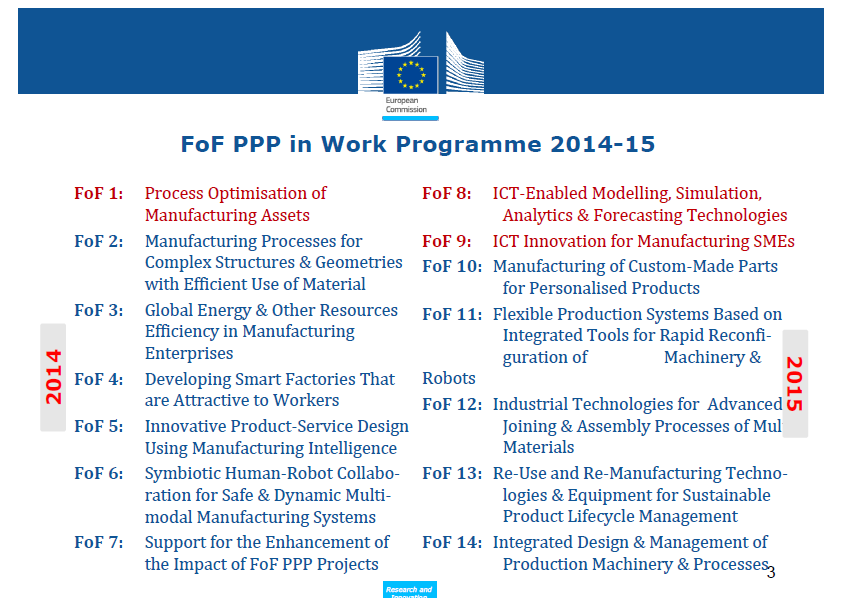 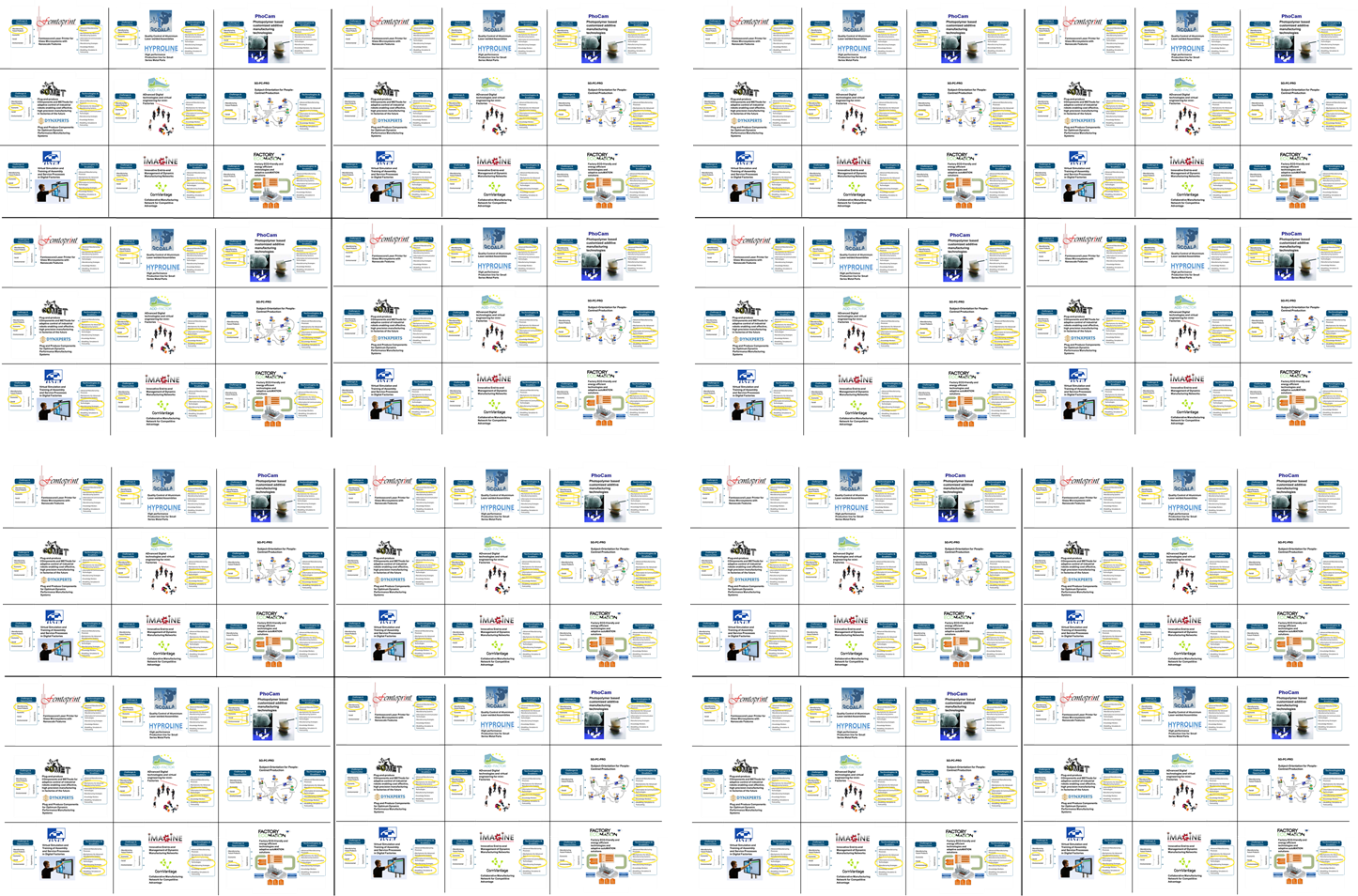 www.effra.eu/portal
Ready for
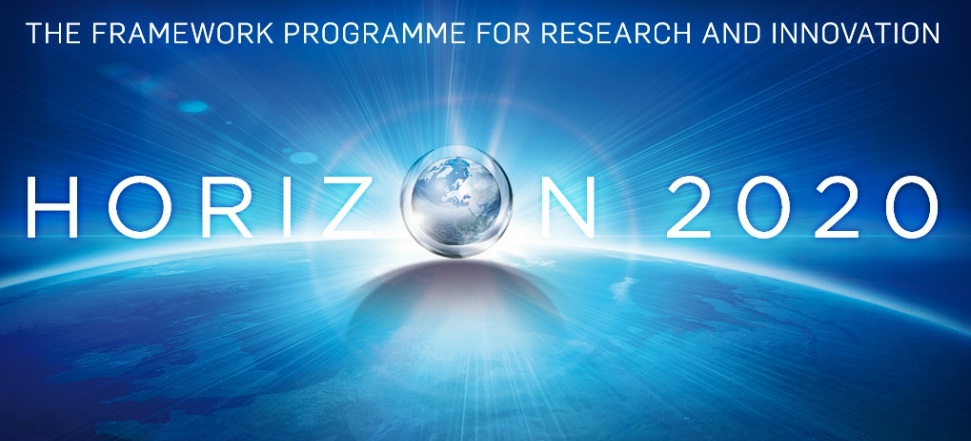 Thank You
Rikardo Bueno
rikardo.bueno@tecnalia.com
More info: chris.decubber@effra.eu
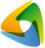 EuropeanFactories
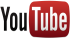 EFFRA.EU
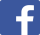 EFFRA.Live
@EFFRA_Live
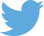